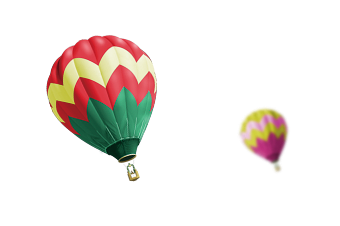 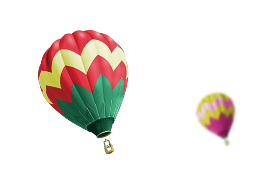 HỘI THI GIÁO VIÊN DẠY GIỎI BÀI HỌC STEM
NHIỆT LIỆT CHÀO MỪNG QUÝ THẦY CÔ ĐẾN THĂM LỚP DỰ GIỜ LỚP 4A3!
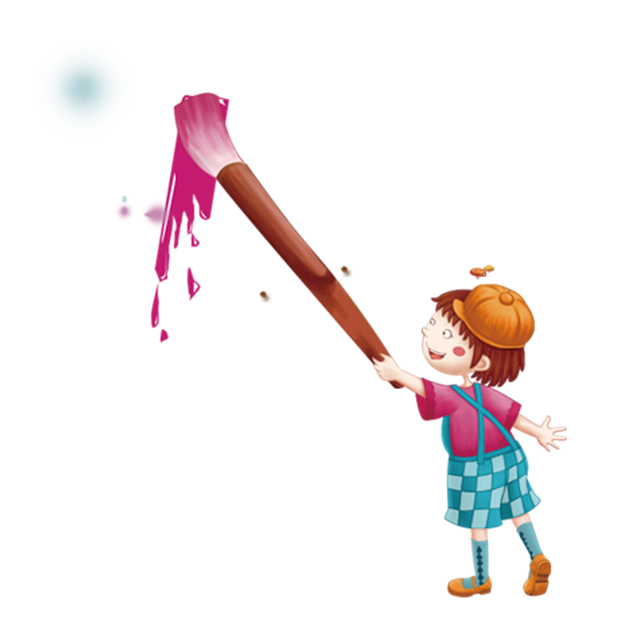 Họ và tên giáo viên: Kim Hải Quy
   Email: kimhaiquy.lnh@elc.vn
  Trường: Tiểu học Lê Ngọc Hân - Thành phố Lào Cai
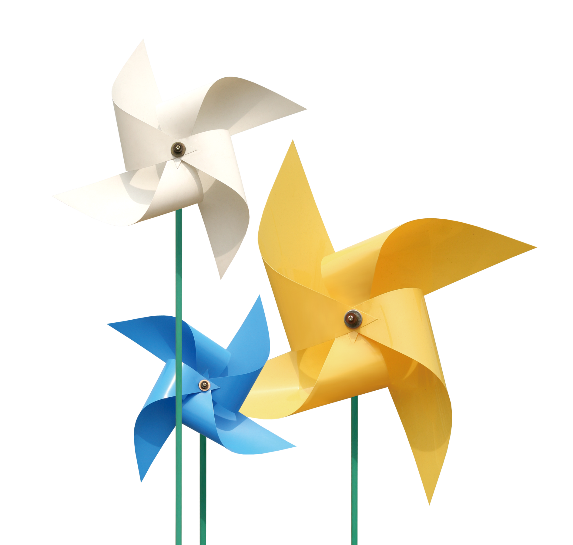 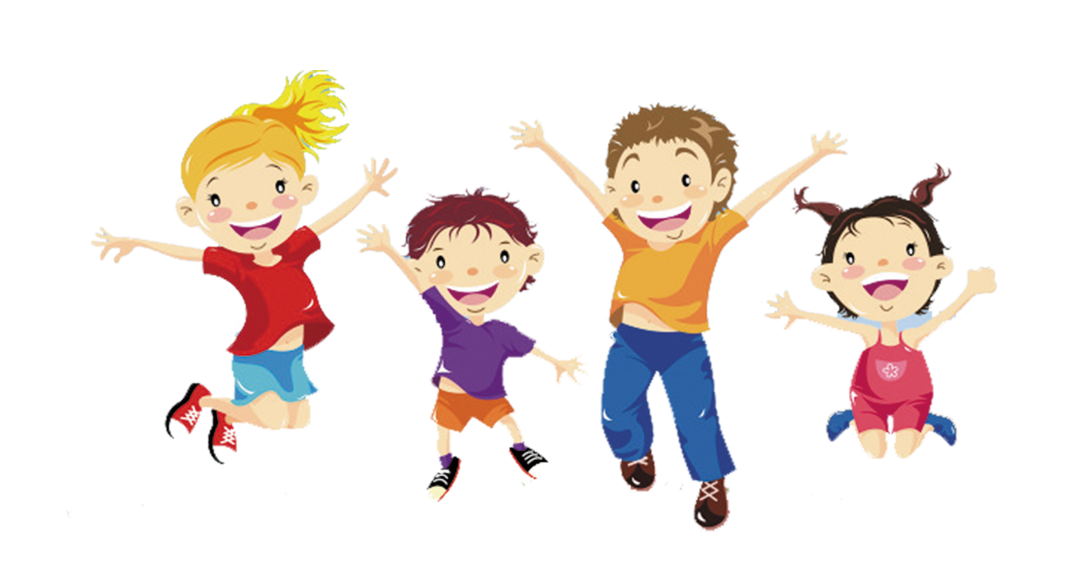 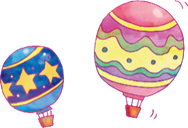 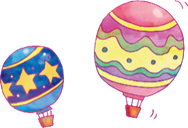 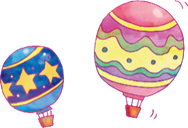 Thứ Ba ngày 2 tháng 4 năm 2024
Bài học Stem
Hoạt động mở đầu
Xem video trả lời các câu hỏi:
+ Phóng sự nói về nội dung gì?
+ Thông điệp mà ban biên tập muốn gửi tới người xem là gì?
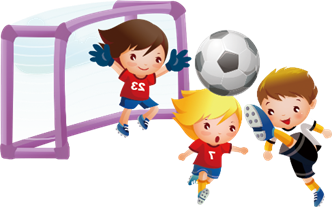 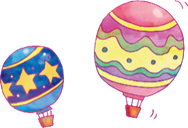 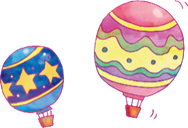 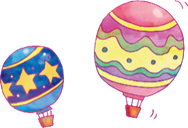 Thứ Ba ngày 2 tháng 4 năm 2024
Bài học Stem
Hoạt động mở đầu
Xem video trả lời các câu hỏi:
+ Phóng sự nói về nội dung gì?
+ Thông điệp mà ban biên tập muốn gửi tới người xem là gì?
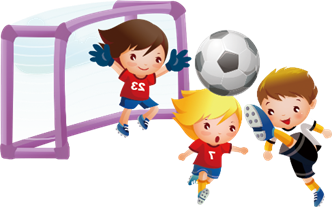 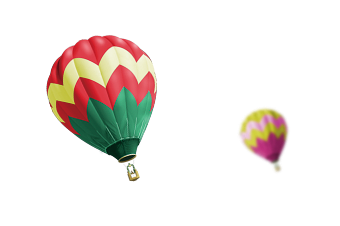 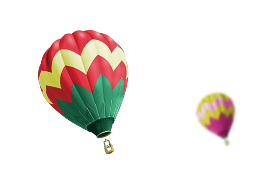 Thứ Ba ngày 2 tháng 4 năm 2024
Bài học Stem
POSTER LỰA CHỌN THỰC PHẨM AN TOÀN
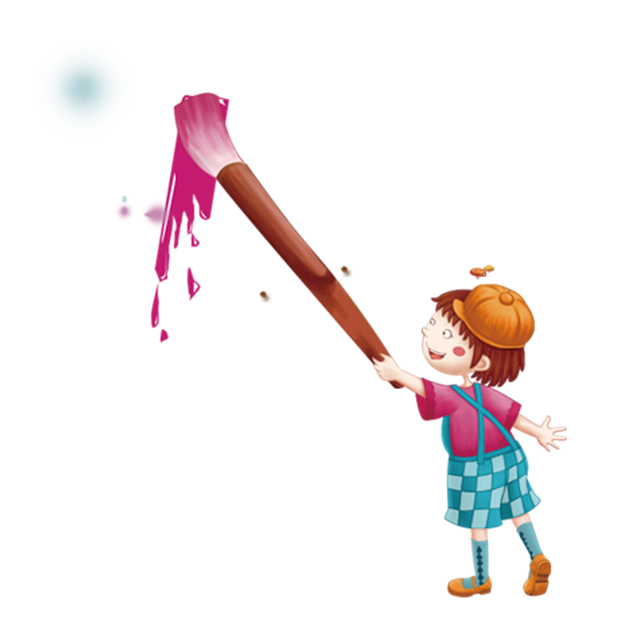 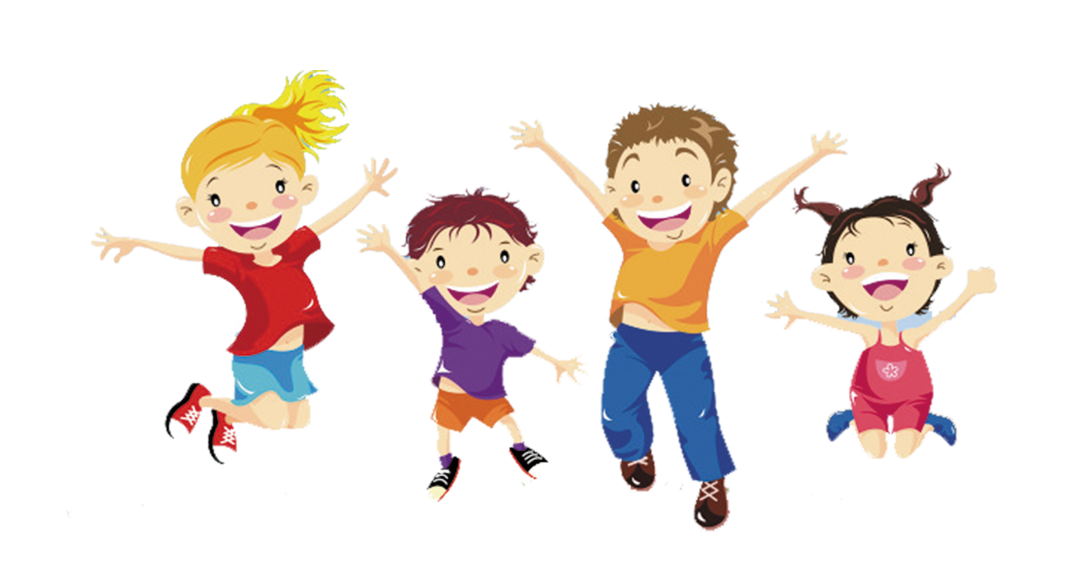 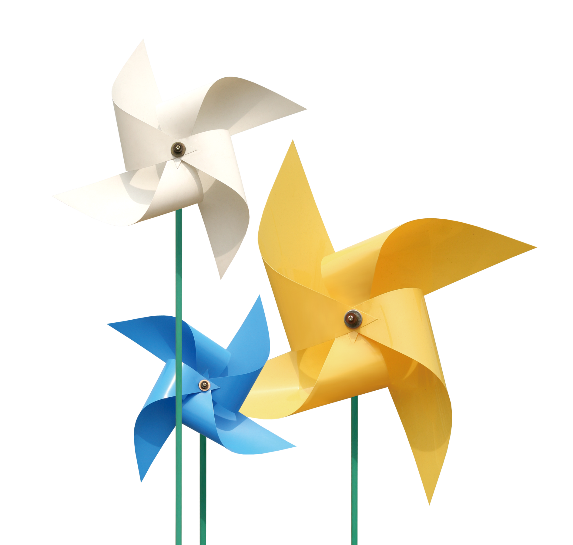 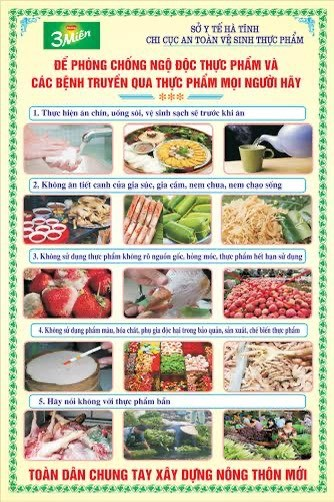 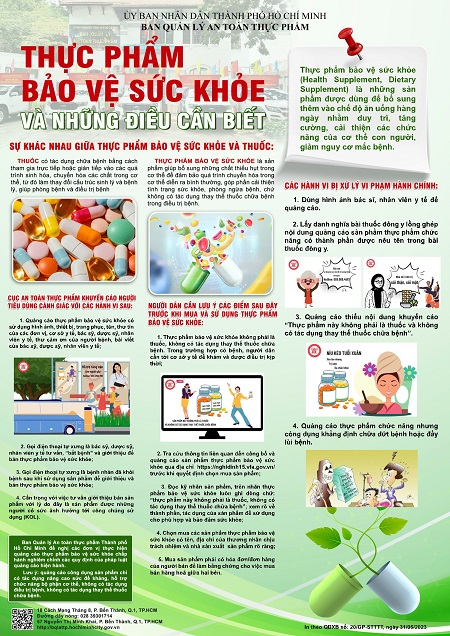 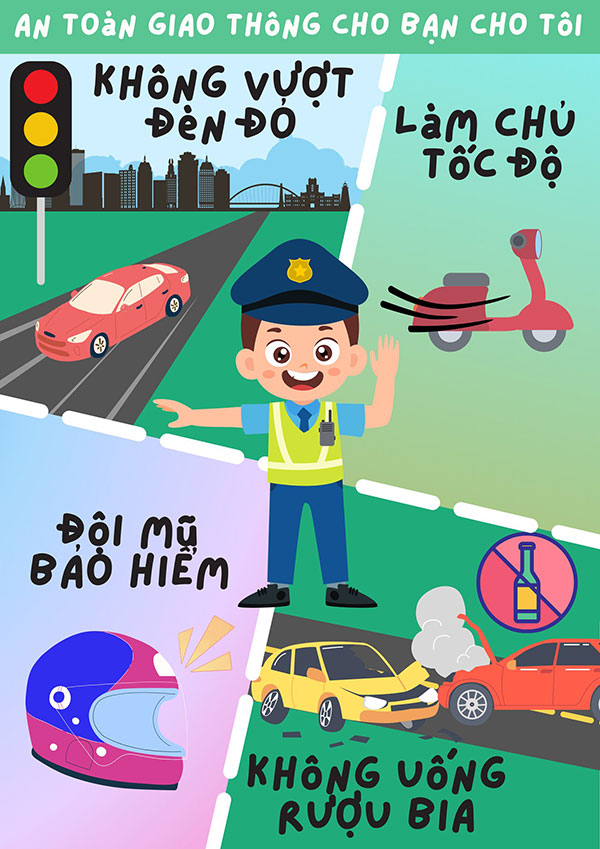 Thứ Ba ngày 2 tháng 4 năm 2024
Bài học Stem
Poster lựa chọn thực phẩm an toàn
TIÊU CHÍ SẢN PHẨM 
POSTER LỰA CHỌNTHỰC PHẨM AN TOÀN
Trang trí sáng tạo, thu hút được người đọc.
Sử dụng thuận tiện, lâu dài.
Được làm từ vật liệu dễ tìm kiếm (bìa, giấy A4) hoặc trên phần mềm, sử dụng.
Có hình dạng, kích thước phù hợp về kênh chữ, kênh hình.
Có nội dung hướng dẫn lựa chọn thực phẩm an toàn theo nhóm thực phẩm.
Thứ Ba ngày 2 tháng 4 năm 2024
Bài học Stem
Poster lựa chọn thực phẩm an toàn
2. Hoạt động 2: Hình thành kiến thức mới (kiến thức nền)
2.1. Dấu hiệu thực phẩm an toàn
Việc 1: Quan sát hình Tr.81,82 để nhận biết sự khác nhau giữa thực phẩm an toàn và không an toàn.
Việc 2: Thảo luận nhóm theo phiếu BT 1 để tìm ra các dấu hiệu của thực phẩm an toàn và không an toàn.
Việc 3: Báo cáo trước lớp ND phiếu BT 1.
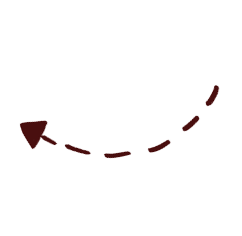 Màu sắc
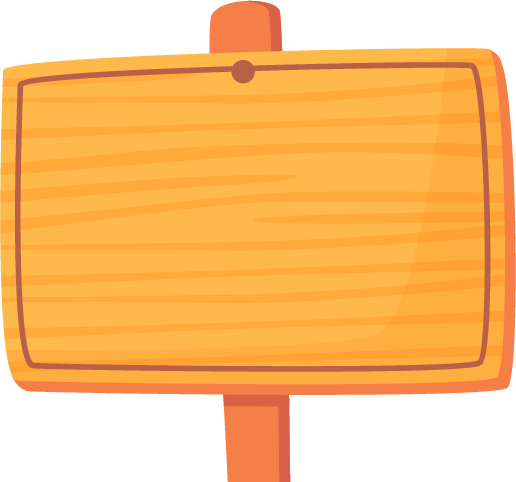 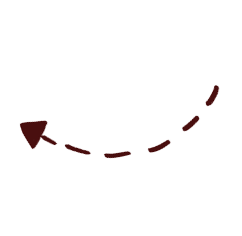 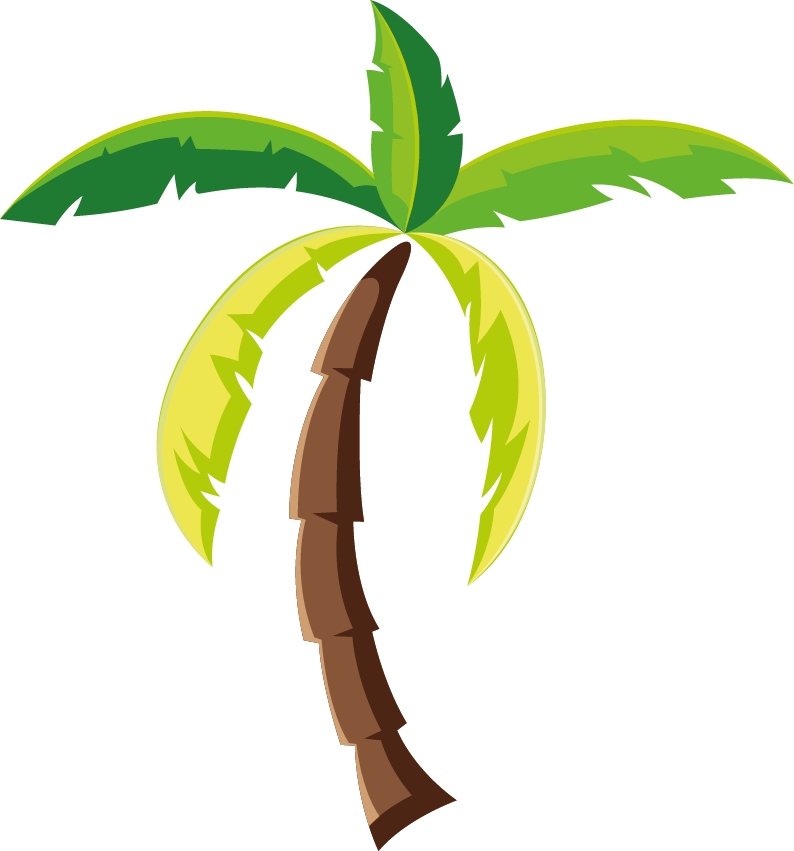 Mùi đặc trưng
Dấu hiệu nhận biết thực phẩm an toàn
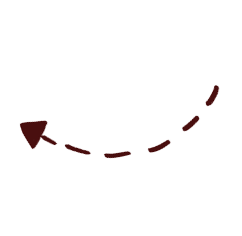 Nguồn gốc, xuất xứ
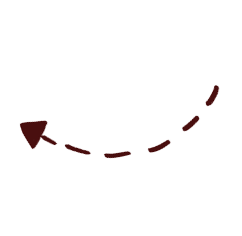 Hạn sử dụng và được bảo quản
[Speaker Notes: Thiết kế: Hương Thảo – Zalo 0972.115.126. Các nick khác đều là giả mạo, ăn cắp chất xám]
Thứ Ba ngày 2 tháng 4 năm 2024
Bài học Stem
Poster lựa chọn thực phẩm an toàn
2. Hoạt động 2: Hình thành kiến thức mới (kiến thức nền) 
2.1. Dấu hiệu thực phẩm an toàn
2.2.Cách lựa chọn thực phẩm an toàn
- Việc 1: Xem và ghi nhớ các cách lựa chọn thực phẩm.
- Việc 2: Trao đổi, chia sẻ trước lớp
Cách lựa chọn rau củ quả
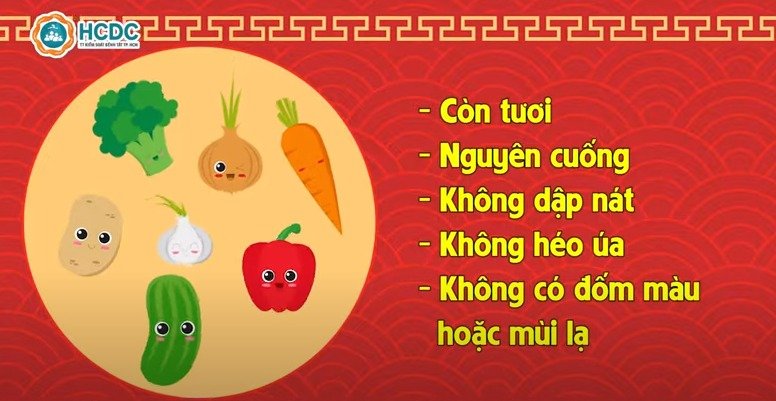 Cách lựa chọn thịt, hải sản
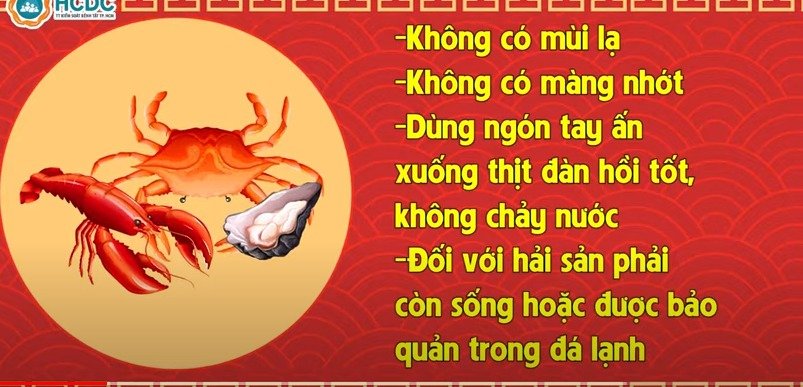 Cách lựa chọn đồ hộp
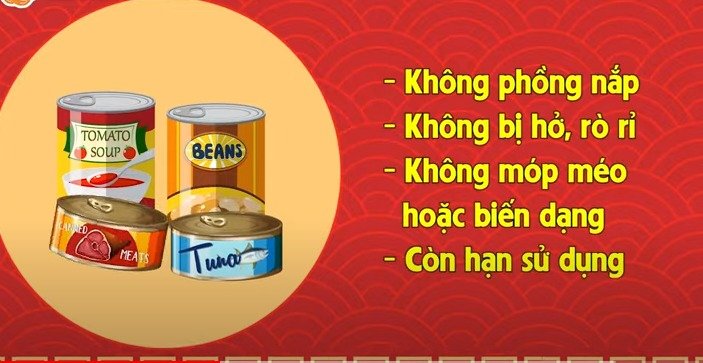 Cách lựa chọn thực phẩm khô
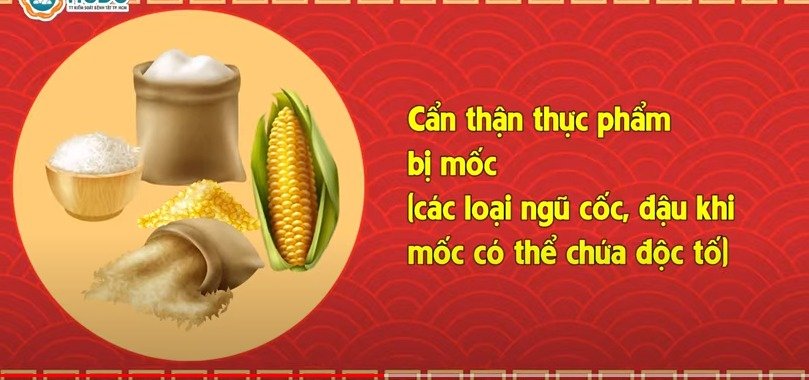 Thứ Ba ngày 2 tháng 4 năm 2024
Bài học Stem
Poster lựa chọn thực phẩm an toàn
Lời khuyên hữu ích
Chọn thực phẩm tươi, sống, rõ nguồn gốc
Mua thực phẩm tại cửa hàng thực phẩm sạch, siêu thị có uy tín
 Chọn mua nhãn hàng có thương hiệu
 Xem hạn sử dụng trên bao bì
. Tự trồng rau sạch
. Tự nuôi gà
Thứ Ba ngày 2 tháng 4 năm 2024
Bài học Stem
Poster lựa chọn thực phẩm an toàn
Hoạt động 3: Luyện tập và vận dụnga. Đề xuất và lựa chọn giải pháp
Việc 1: Thảo luận nhóm để lựa chọn vật liệu hoặc hình thức làm Poster (trên giấy hoặc phần mềm)
Việc 2: Nhắc lại các tiêu chí làm Poster
Việc 3:Thảo luận nhóm, phác thảo ý tưởng, phân công nhiệm vụ theo phiếu BT 3.
Việc 4: Báo cáo, chia sẻ ý tưởng trước lớp.
Thứ Ba ngày 2 tháng 4 năm 2024
Bài học Stem
Poster lựa chọn thực phẩm an toàn
Hoạt động 3: Luyện tập và vận dụnga. Đề xuất và lựa chọn giải pháp
Việc 1: Thảo luận nhóm để lựa chọn vật liệu hoặc hình thức làm Poster (trên giấy hoặc phần mềm)
Thứ Ba ngày 2 tháng 4 năm 2024
Bài học Stem
Poster lựa chọn thực phẩm an toàn
Hoạt động 3: Luyện tập và vận dụnga. Đề xuất và lựa chọn giải pháp
Việc 2: Nhắc lại các tiêu chí làm Poster
Thứ Ba ngày 2 tháng 4 năm 2024
Bài học Stem
Poster lựa chọn thực phẩm an toàn
TIÊU CHÍ SẢN PHẨM 
POSTER LỰA CHỌNTHỰC PHẨM AN TOÀN
Trang trí sáng tạo, thu hút được người đọc.
Được làm từ vật liệu dễ tìm kiếm (bìa, giấy A4) hoặc trên phần mềm, sử dụng.
Có hình dạng, kích thước phù hợp về kênh chữ, kênh hình.
Có nội dung hướng dẫn lựa chọn thực phẩm an toàn theo nhóm thực phẩm.
Thứ Ba ngày 2 tháng 4 năm 2024
Bài học Stem
Poster lựa chọn thực phẩm an toàn
Hoạt động 3: Luyện tập và vận dụnga. Đề xuất và lựa chọn giải pháp
Việc 3:Thảo luận nhóm, phác thảo ý tưởng, phân công nhiệm vụ theo phiếu BT 3.
Trao đổi cách làm poster
-Chất liệu?/ Cách làm: thủ công/ máy tính
-Chọn hình chính là gì, phối hợp thêm các hình nào? Kích thước poster?
Trình bày những nội dung nào?
Trình bày kênh hình, kênh chữ như thế nào?
Trang trí thế nào cho hấp dẫn?
Thứ Ba ngày 2 tháng 4 năm 2024
Bài học Stem
Poster lựa chọn thực phẩm an toàn
Hoạt động 3: Luyện tập và vận dụnga. Đề xuất và lựa chọn giải pháp
Việc 4: Báo cáo, chia sẻ ý tưởng trước lớp.
Thứ Ba ngày 2 tháng 4 năm 2024
Bài học Stem
Poster lựa chọn thực phẩm an toàn
Hoạt động 3: Luyện tập và vận dụnga. Đề xuất và lựa chọn giải pháp
b. Chế tạo mẫu, thử nghiệm và đánh giá
Việc 1: HS làm Poster thực phẩm an toàn  theo bản thiết kế đã thống nhất. 
Việc 2: Sau khi làm xong các nhóm tự đánh giá. (Phụ lục 3)
* Chú ý đến an toàn khi làm sản phẩm, vệ sinh lớp học.
PHIẾU ĐÁNH GIÁ SẢN PHẨM 
“Poster lựa chọn thực phẩm an toàn”
Đánh dấu x vào mức độ đạt được của sản phẩm ở mỗi tiêu chí
Thứ Ba ngày 2 tháng 4 năm 2024
Bài học Stem
Poster lựa chọn thực phẩm an toàn
Hoạt động 3: Luyện tập và vận dụnga. Đề xuất và lựa chọn giải pháp
b. Chế tạo mẫu, thử nghiệm và đánh giá
c. Chia sẻ, thảo luận và điều chỉnh
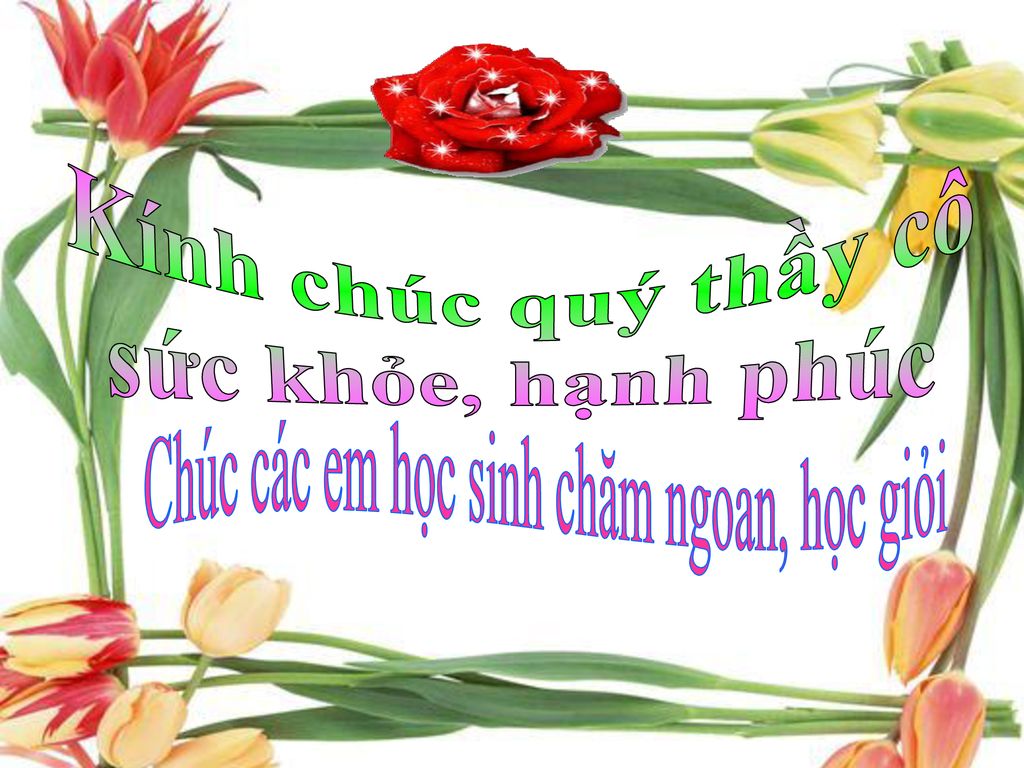